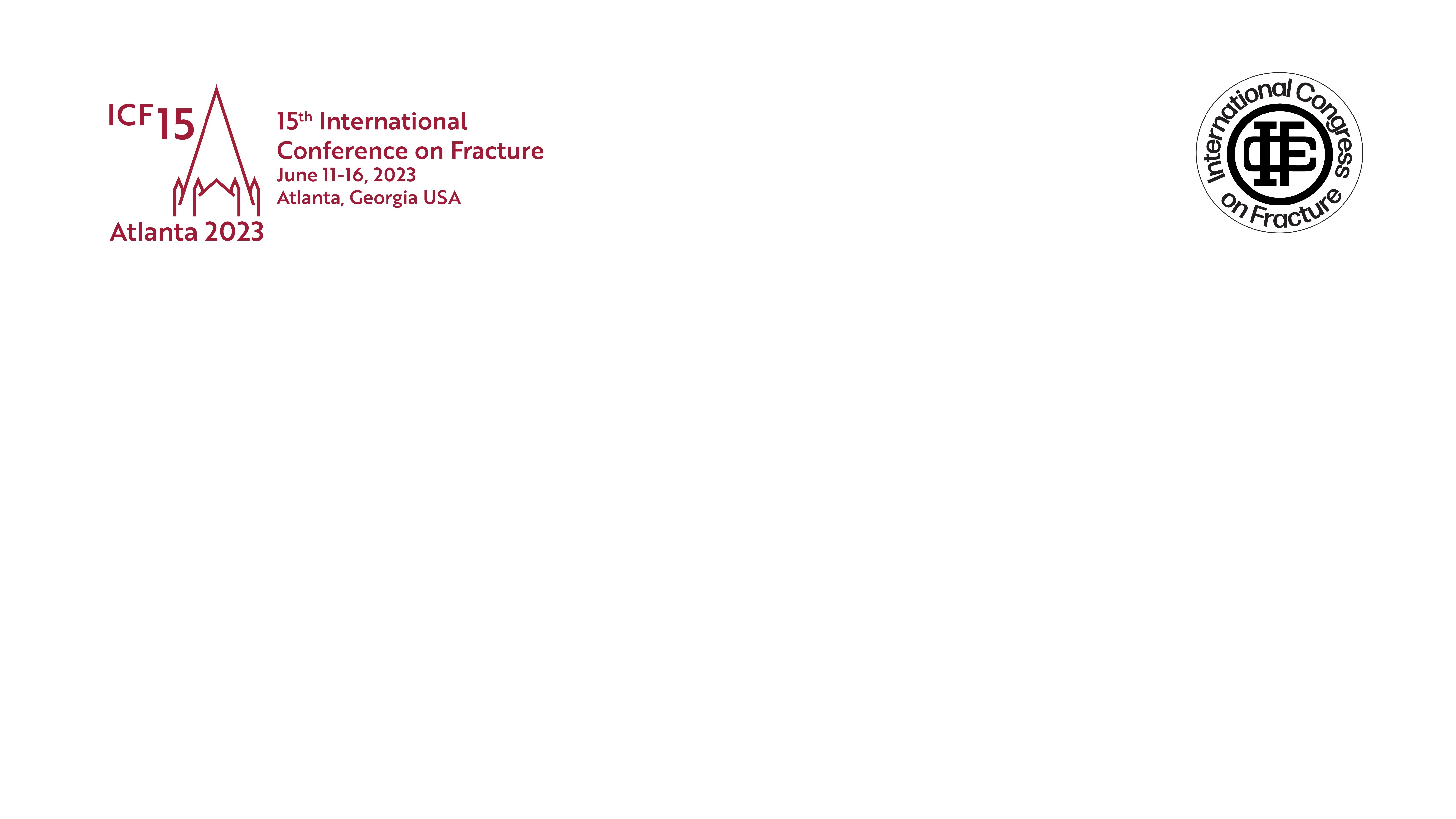 Welcome to ICF15!
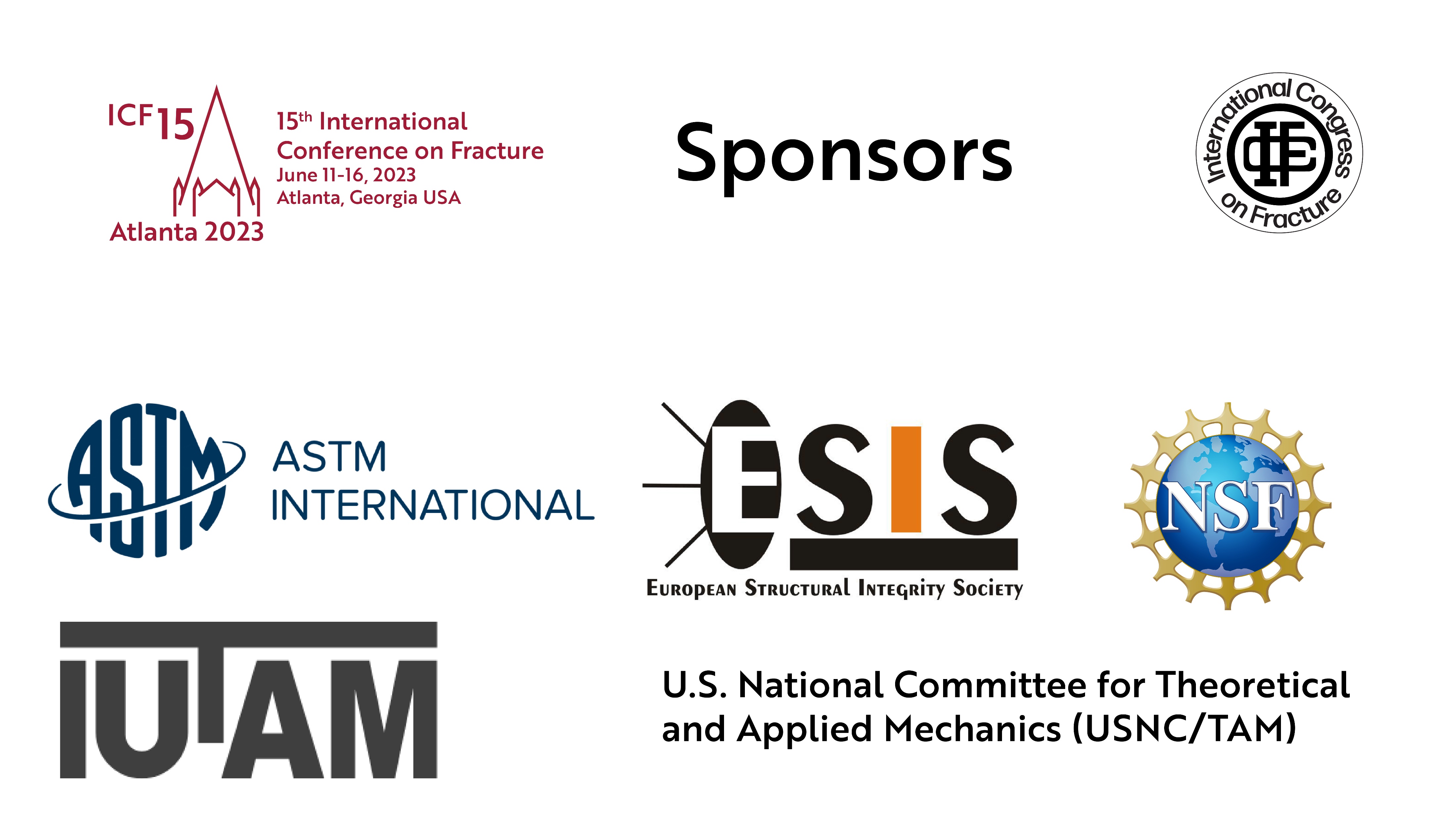 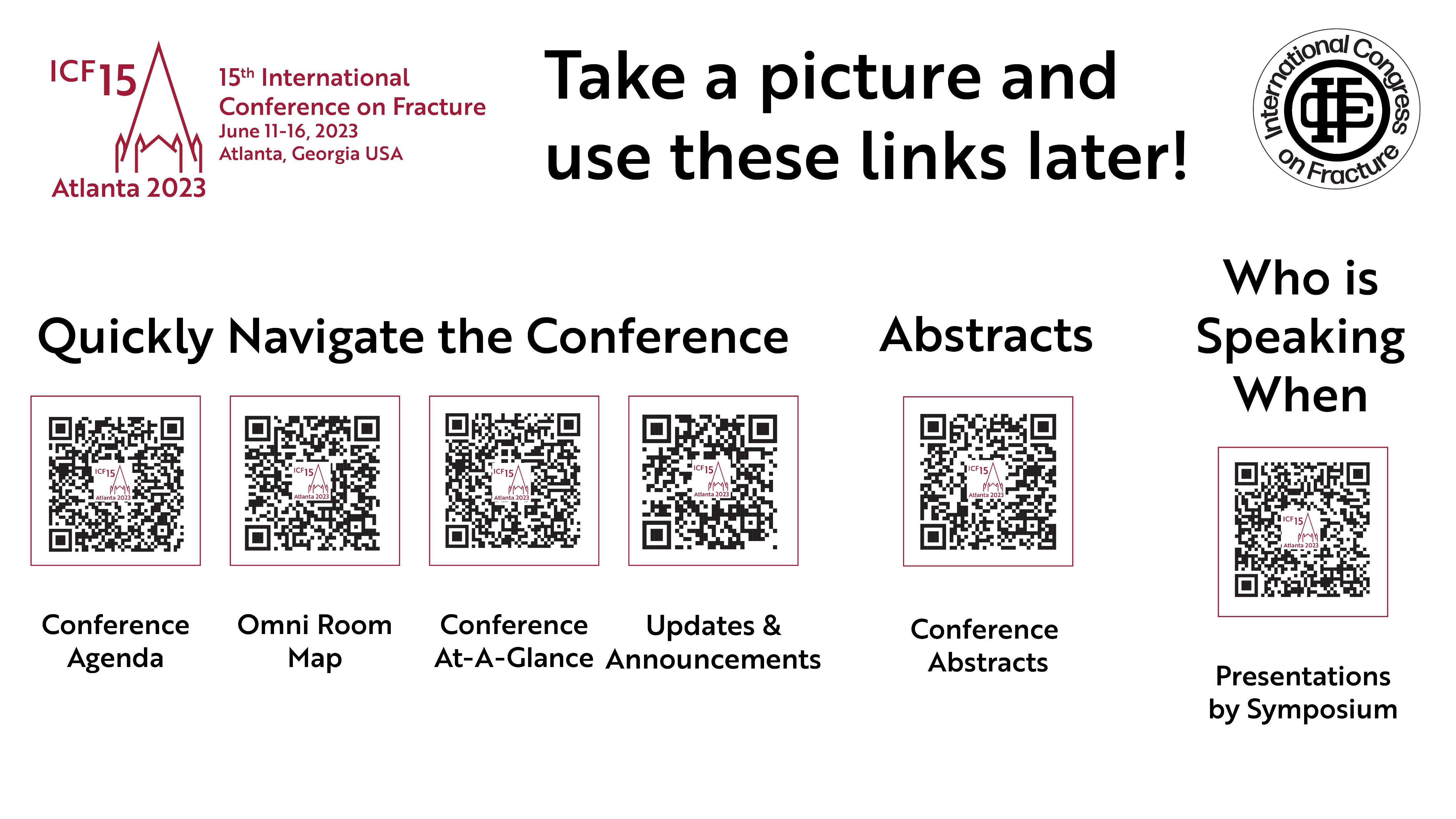 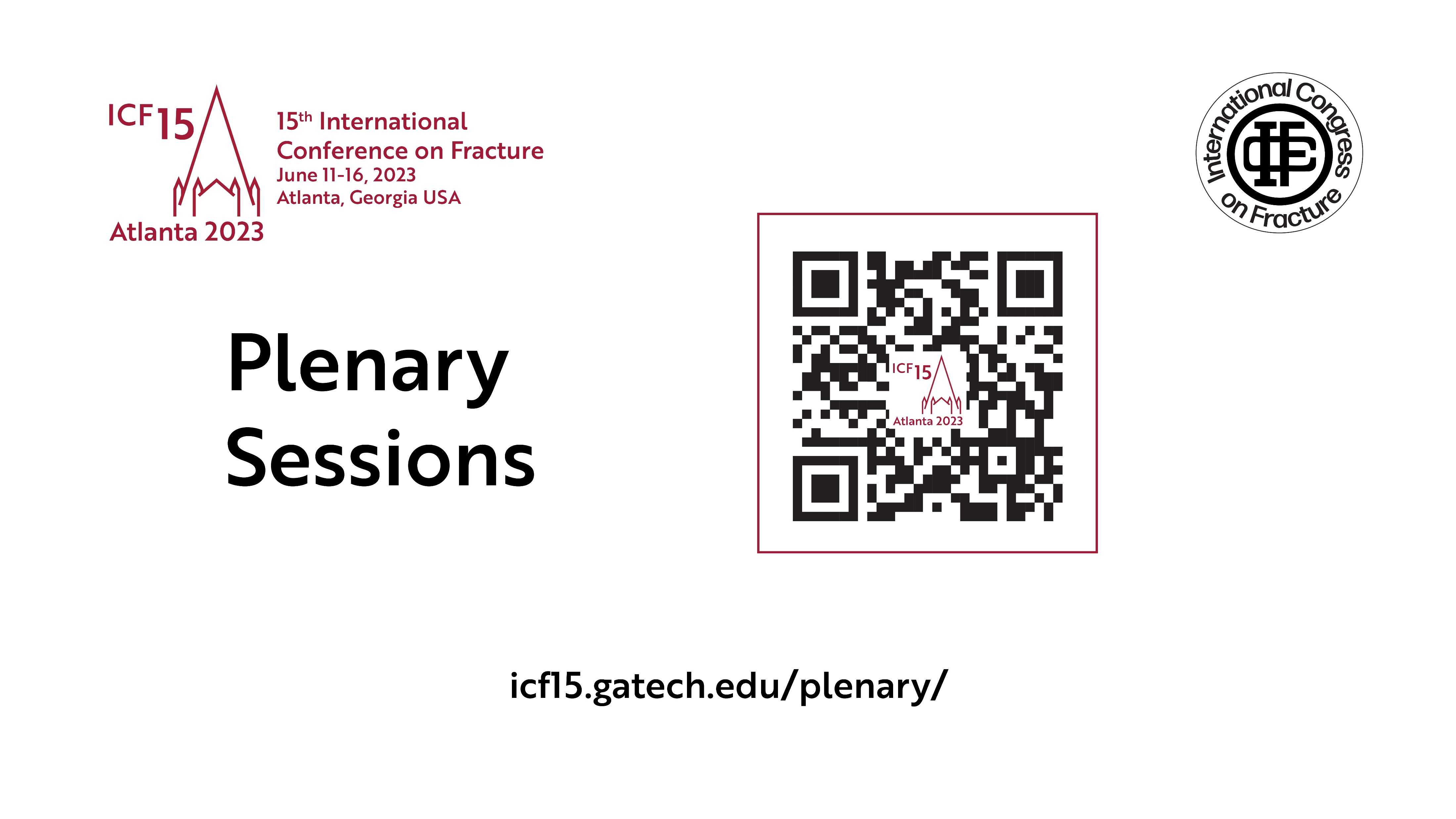 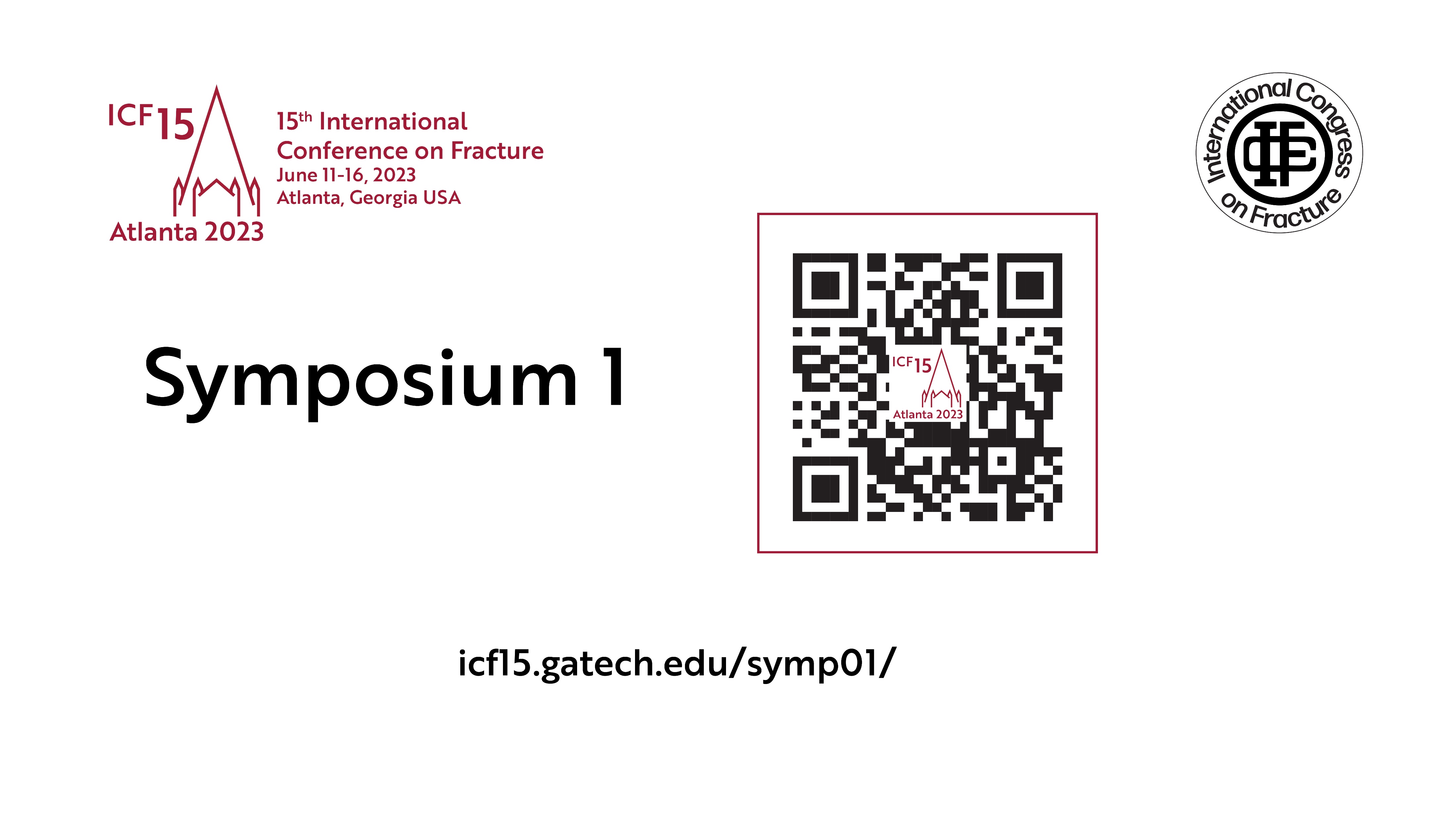 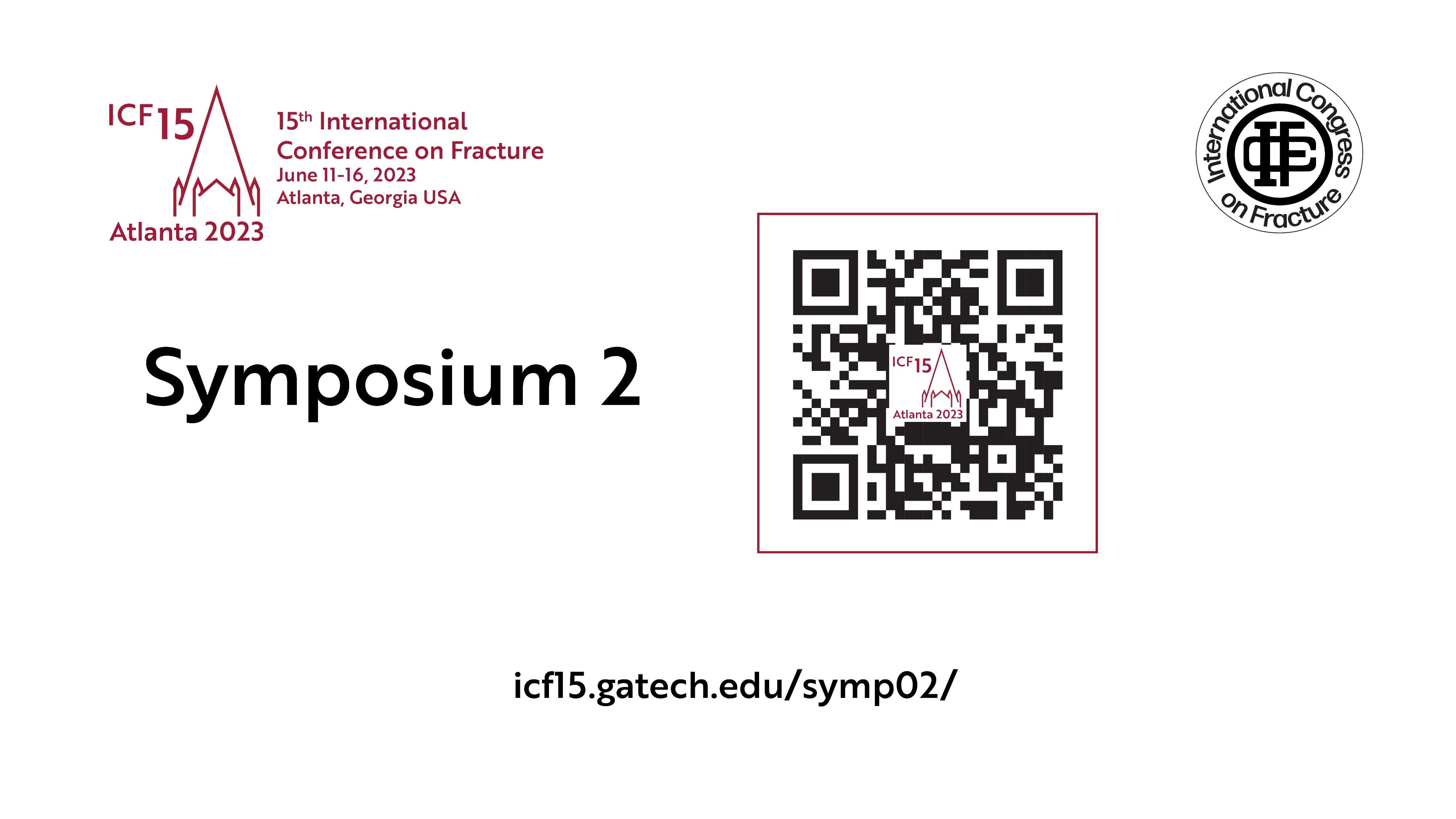 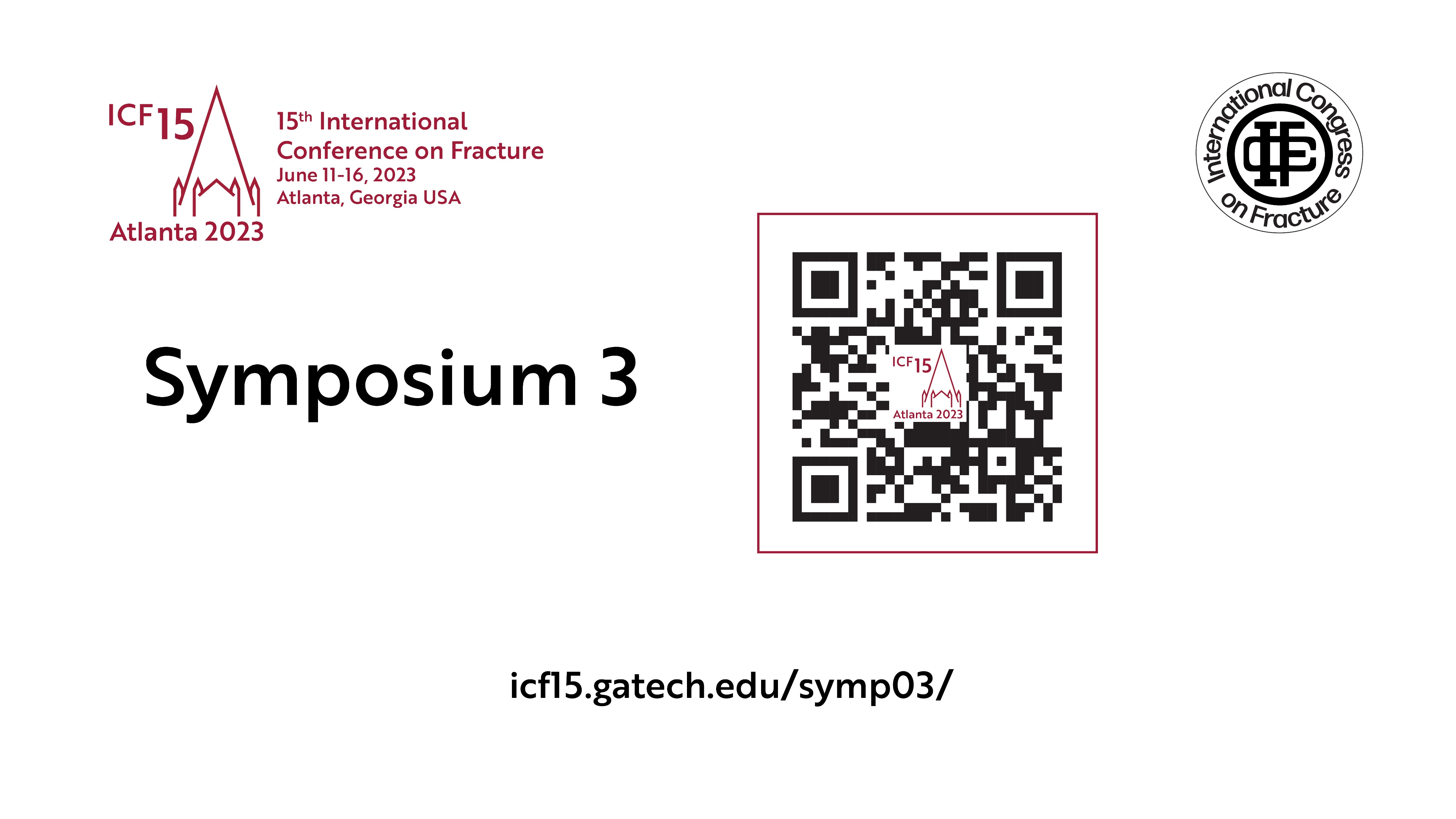 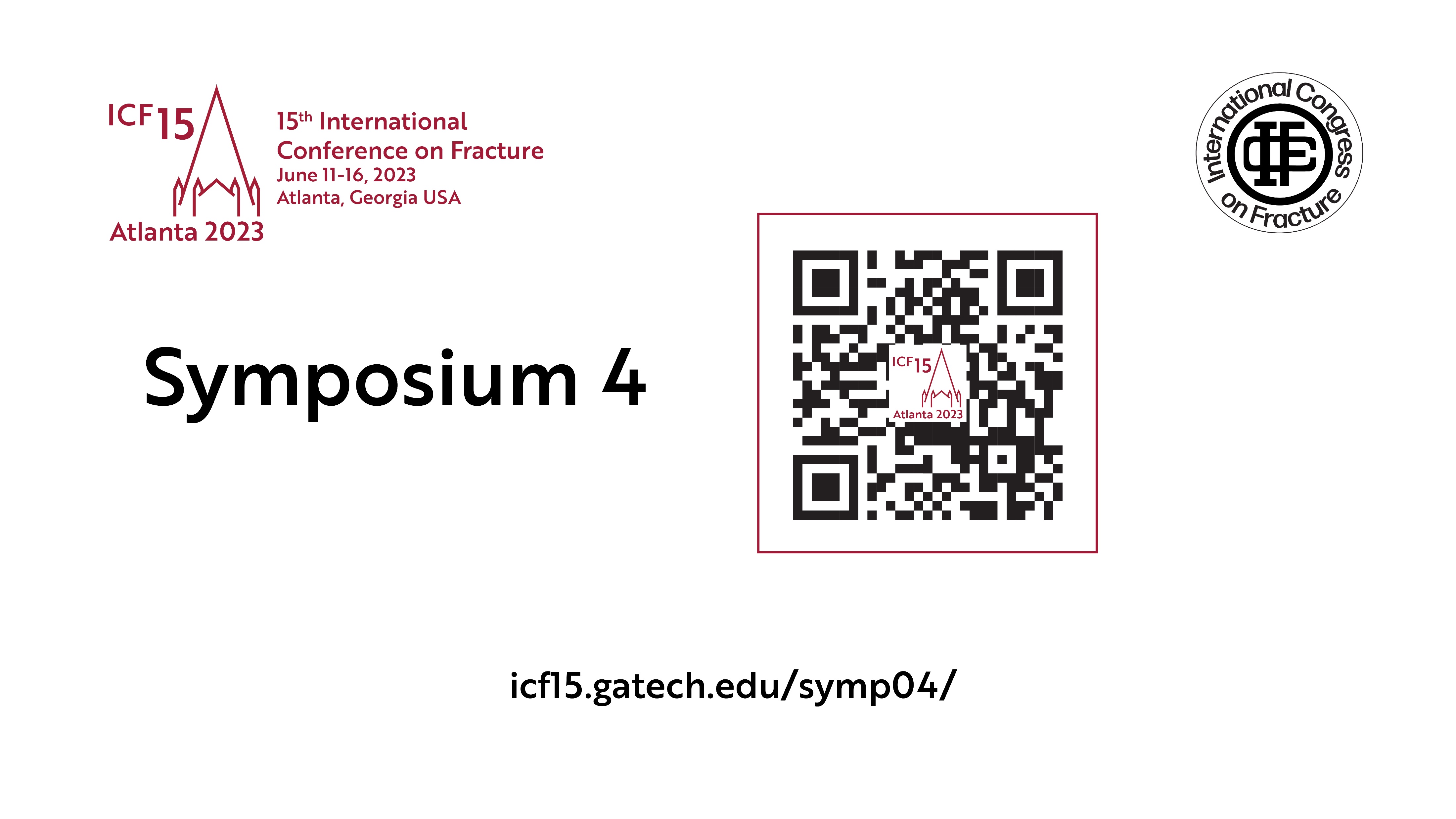 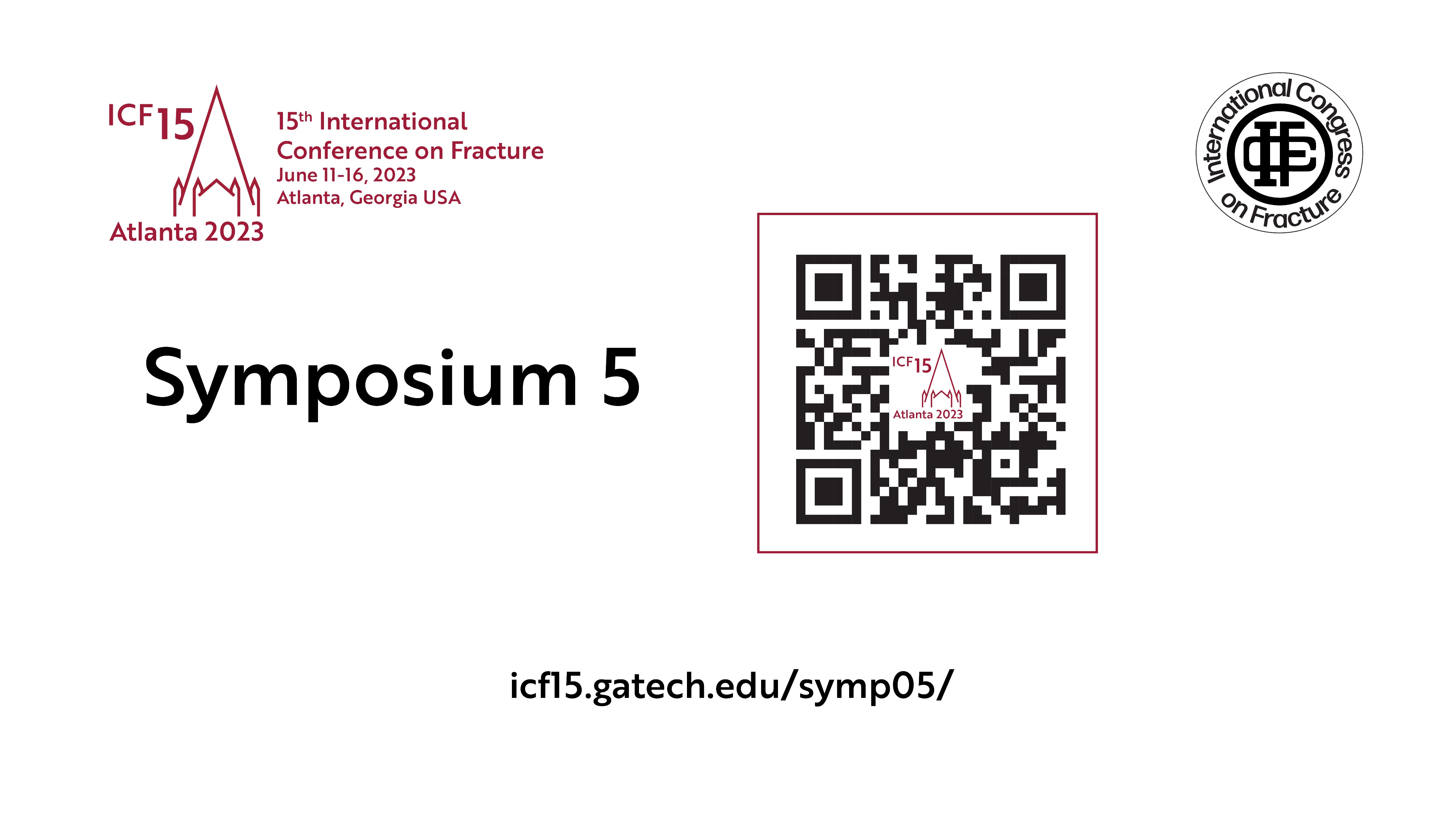 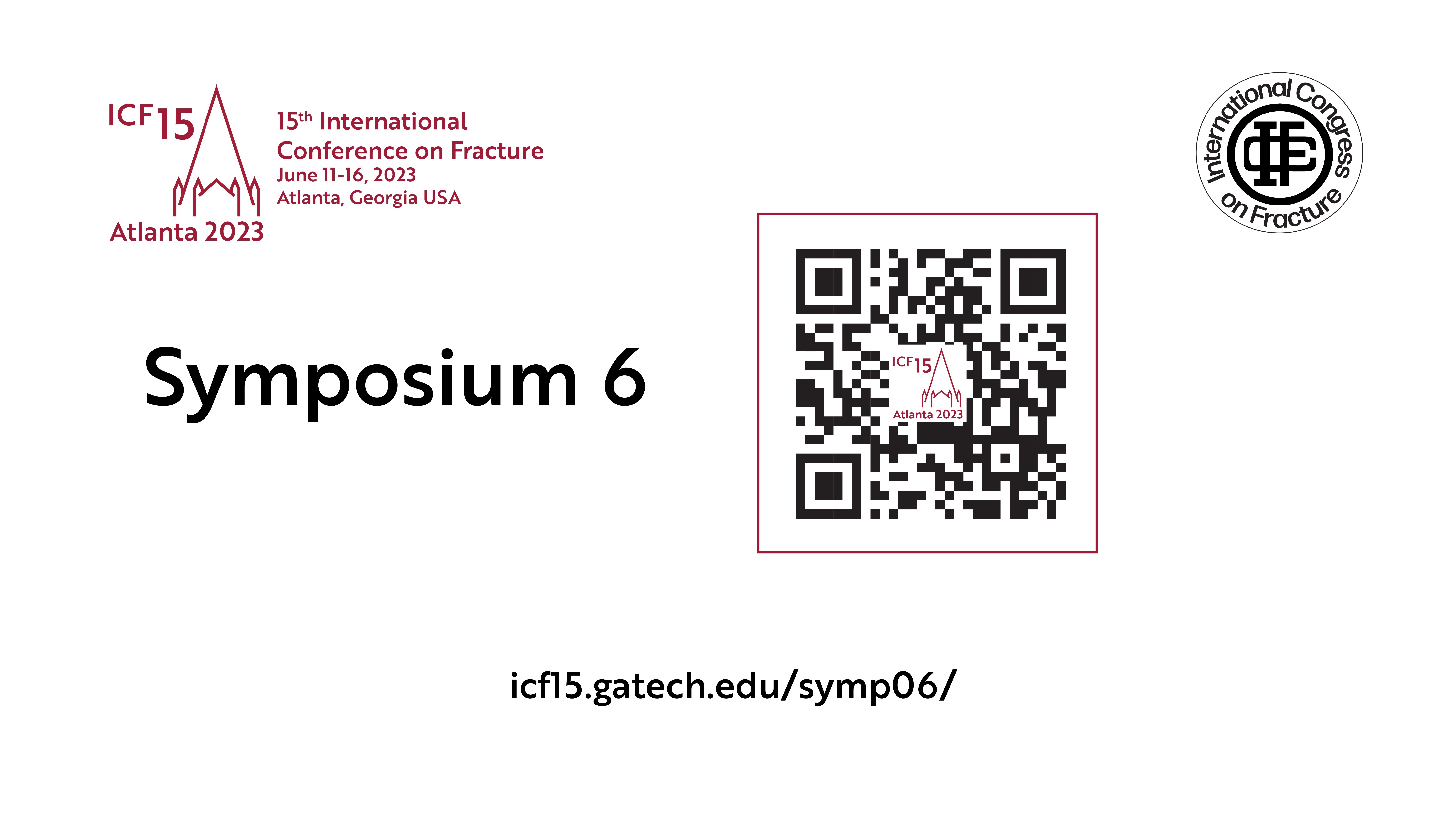 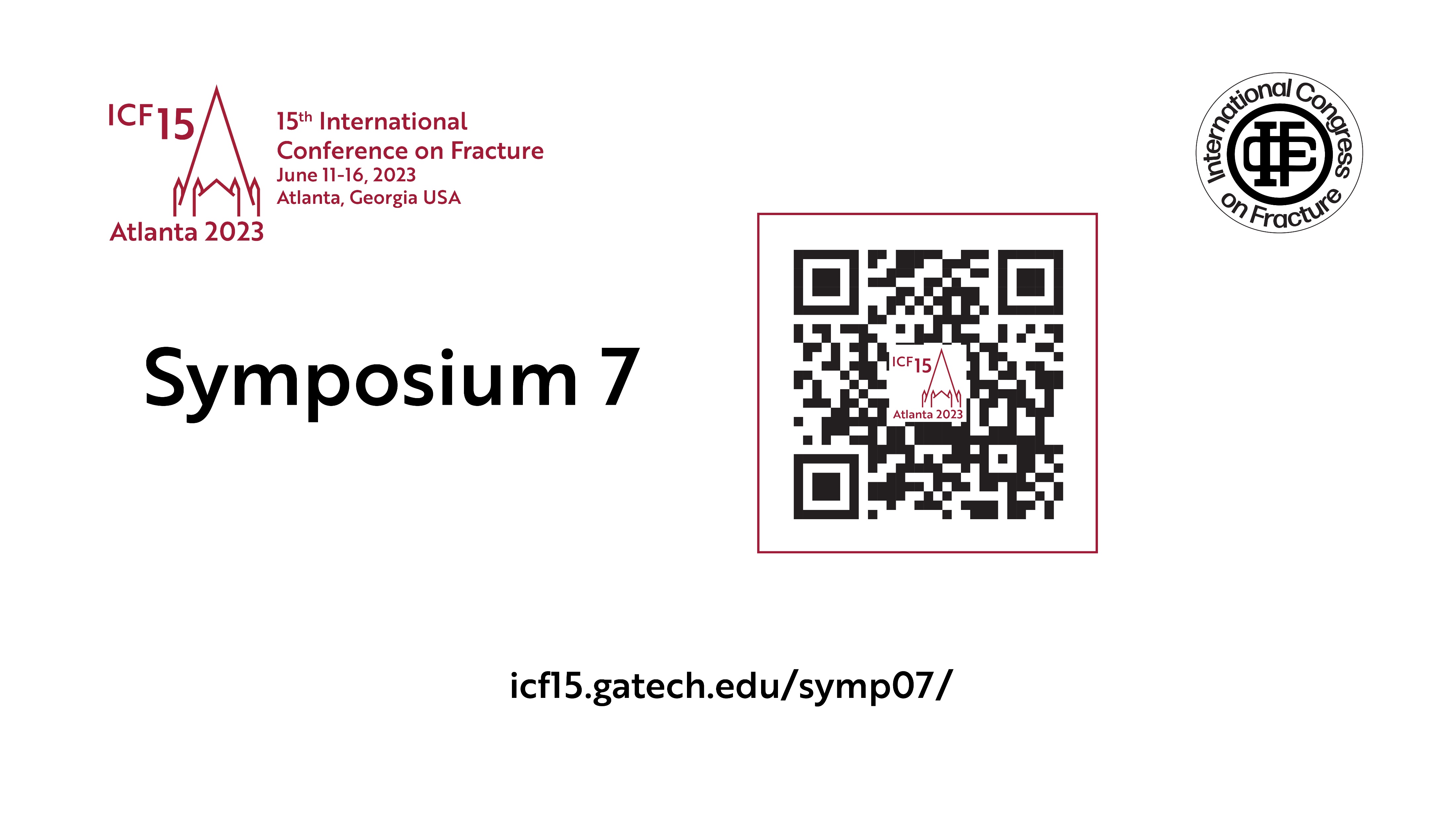 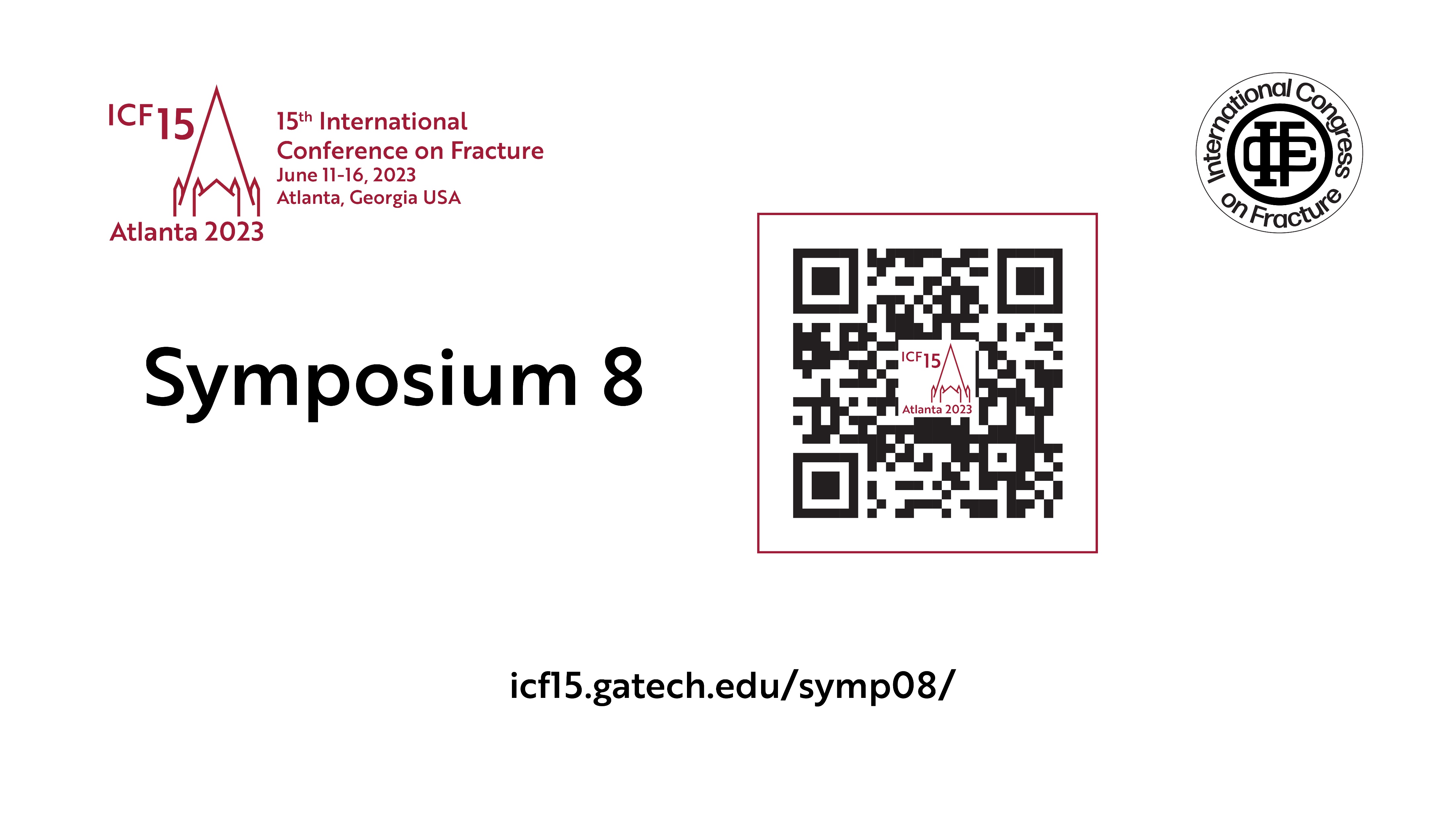 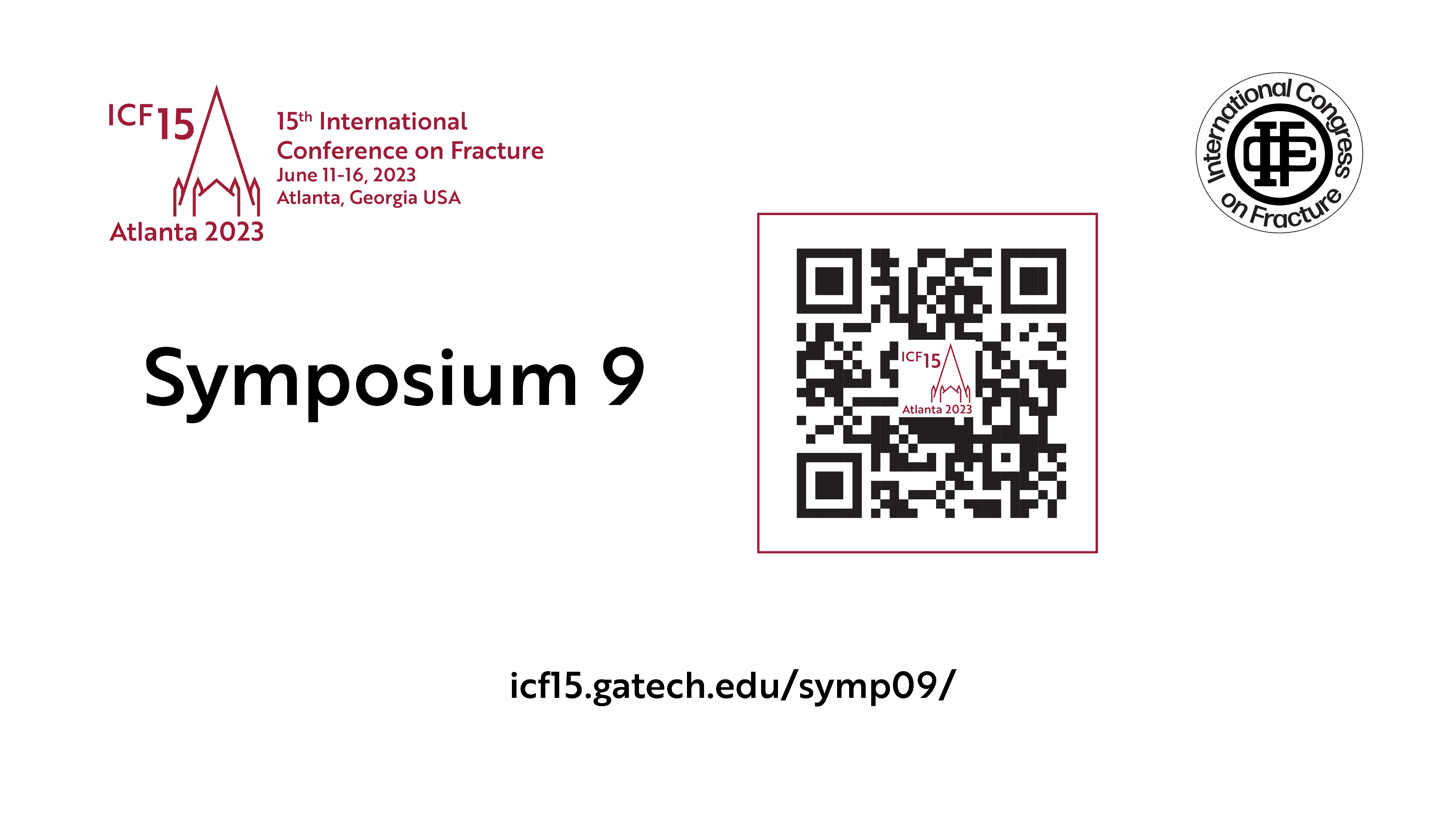 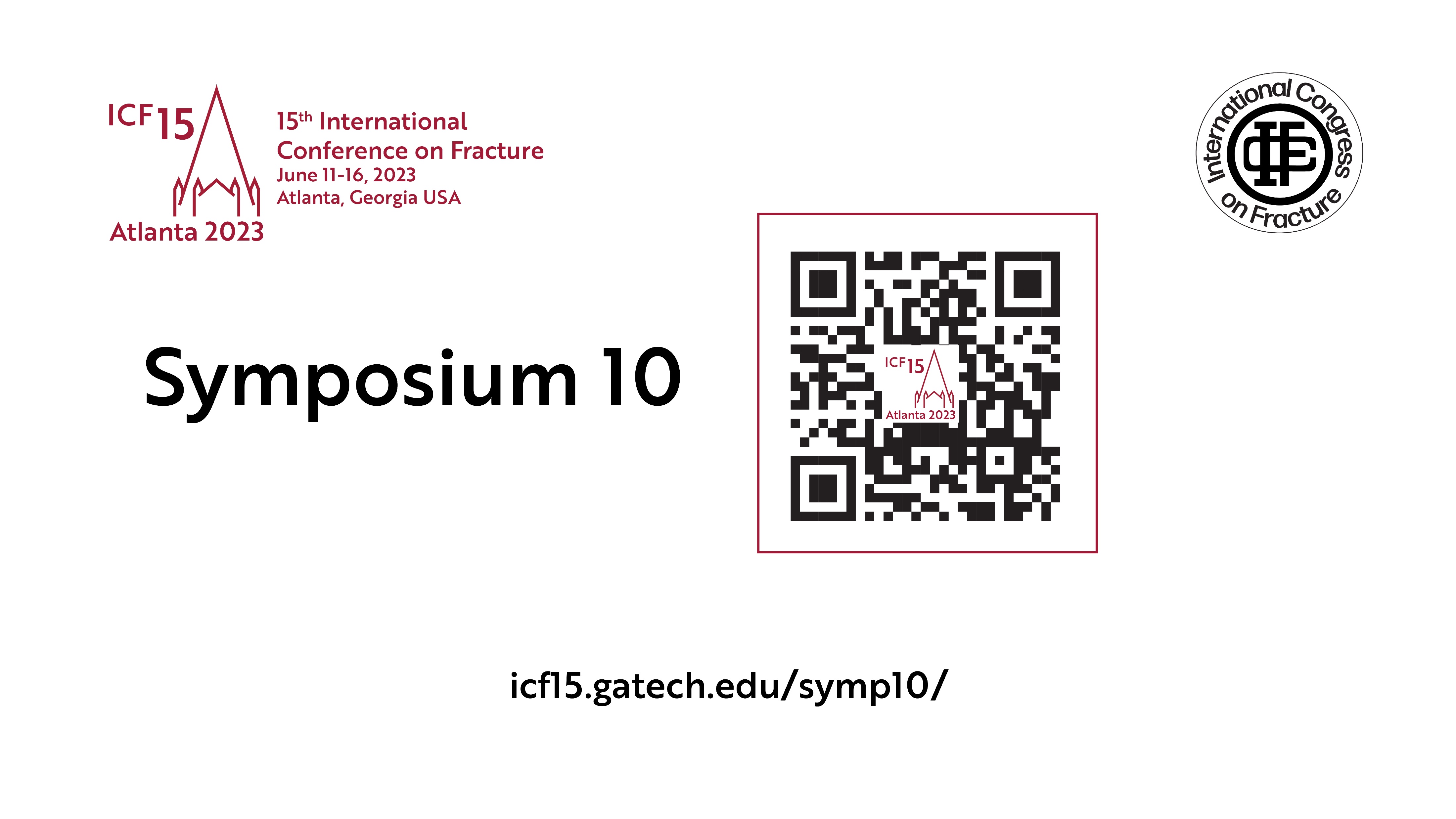 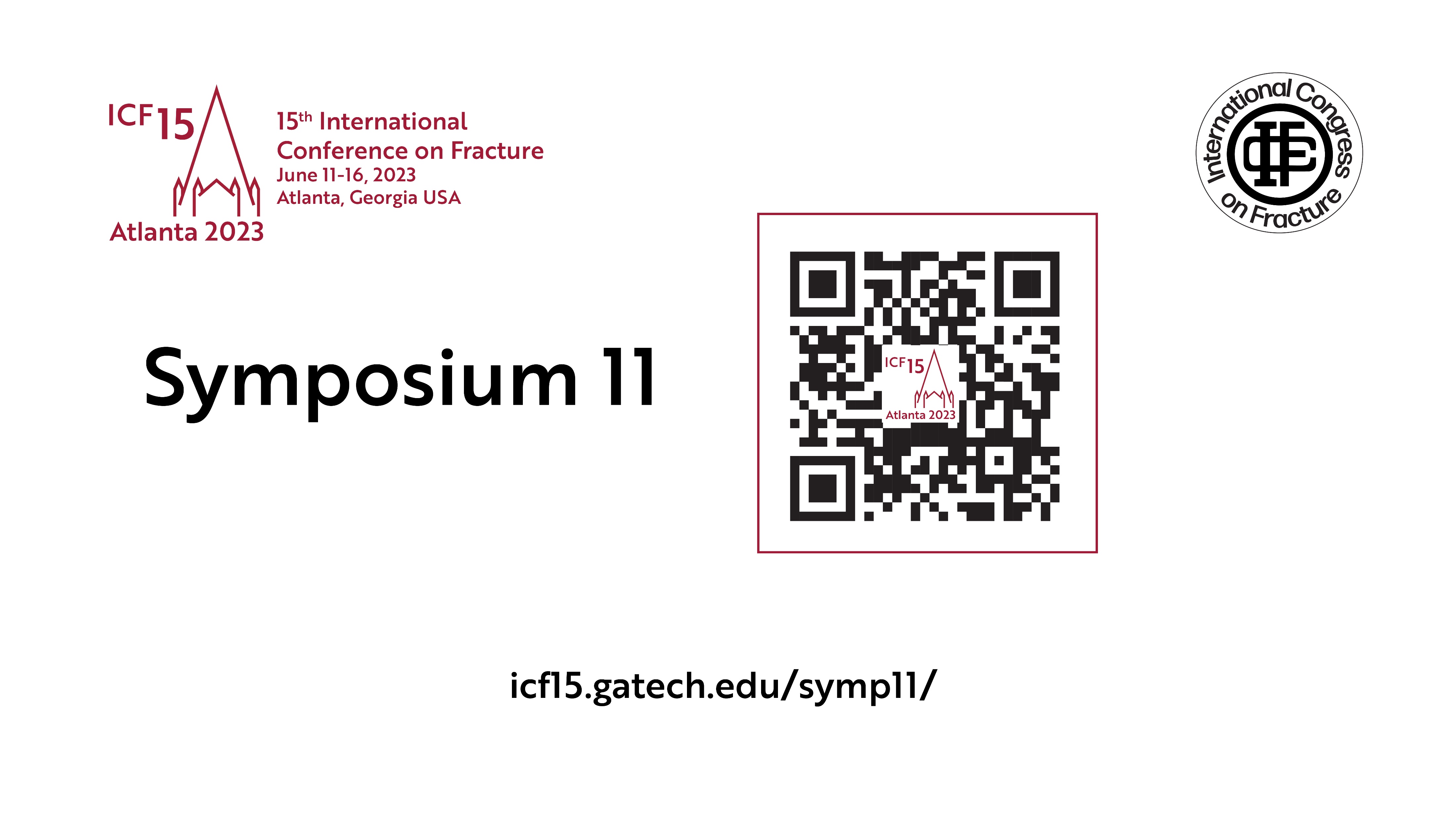 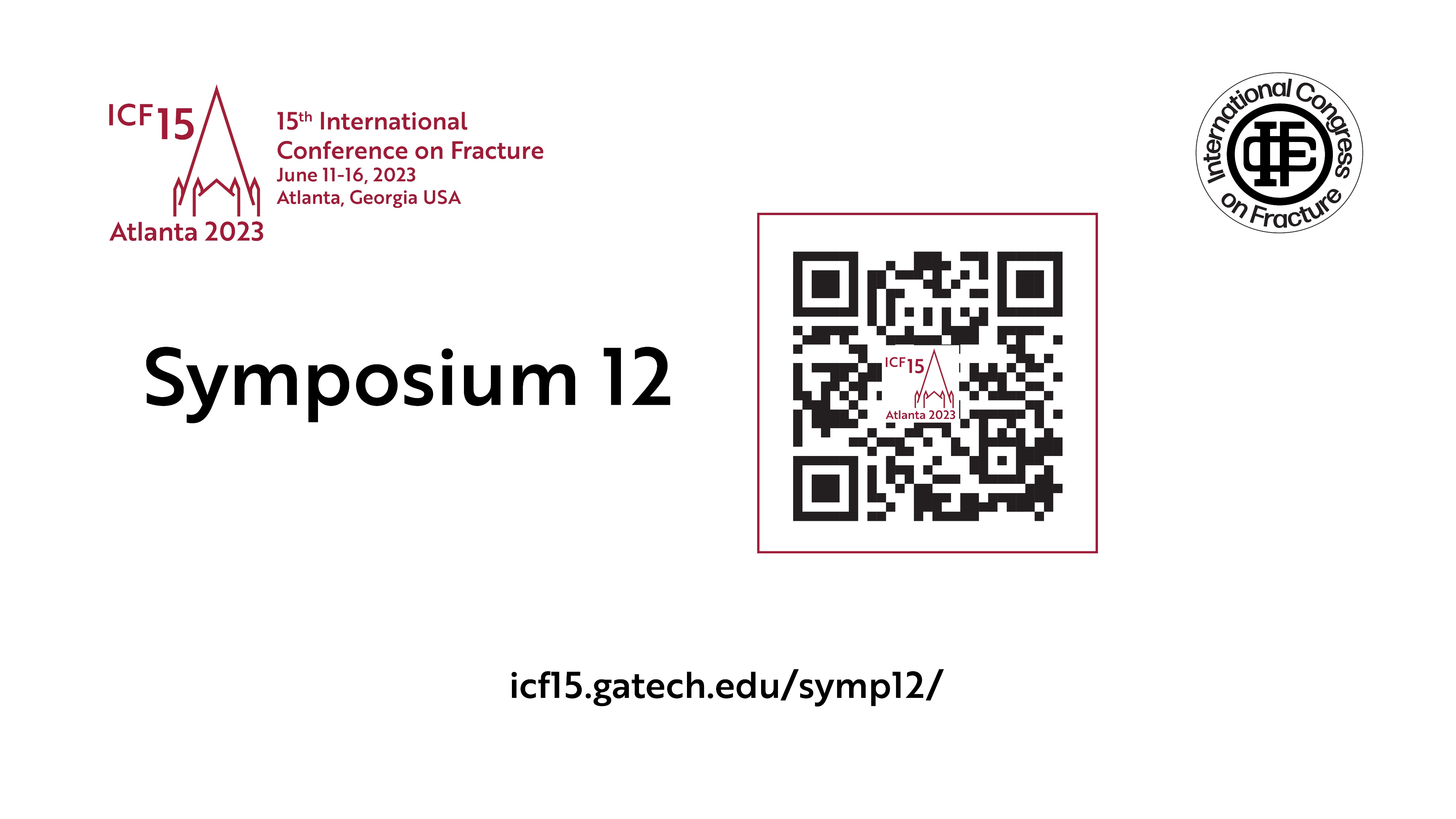 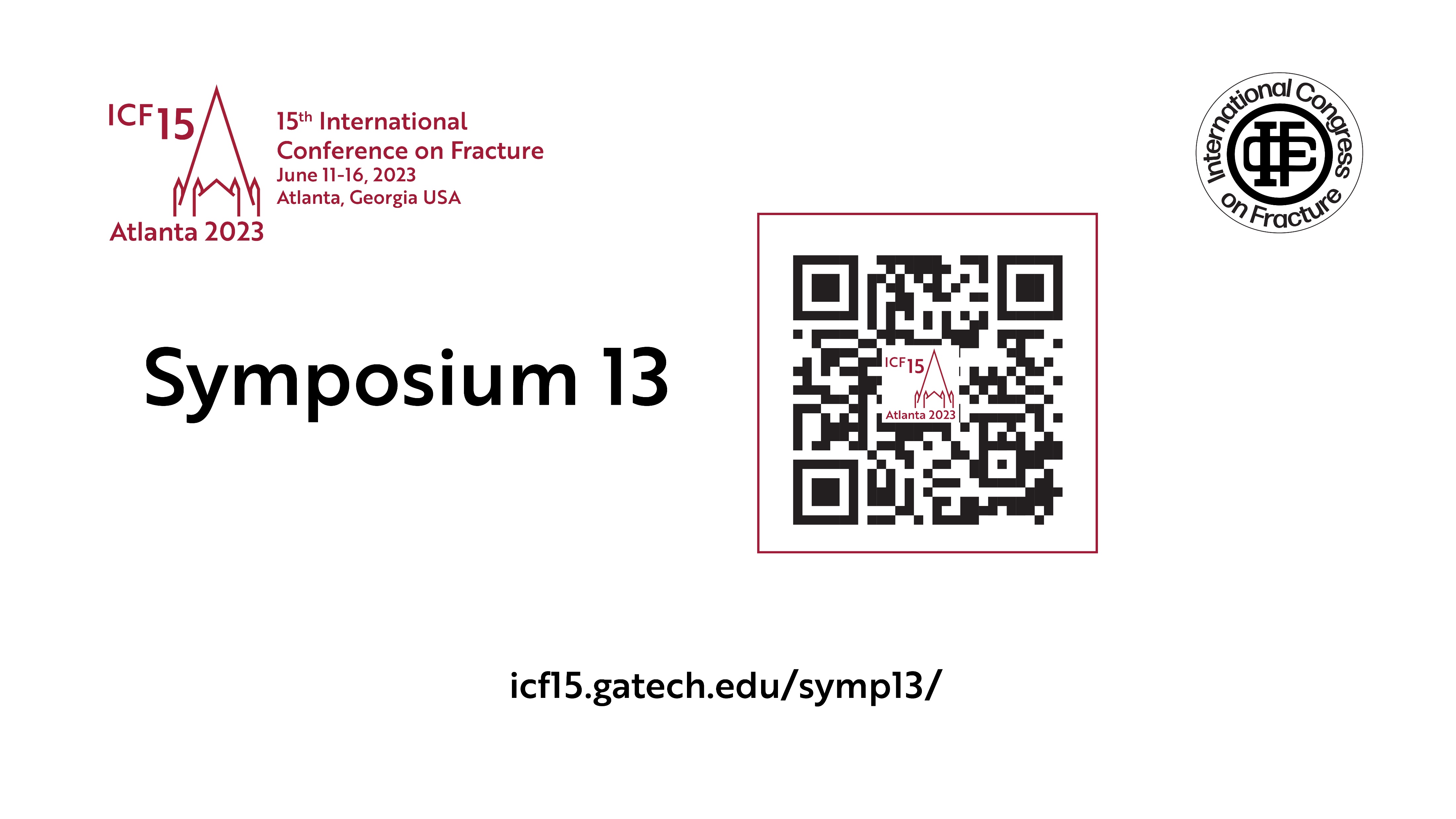 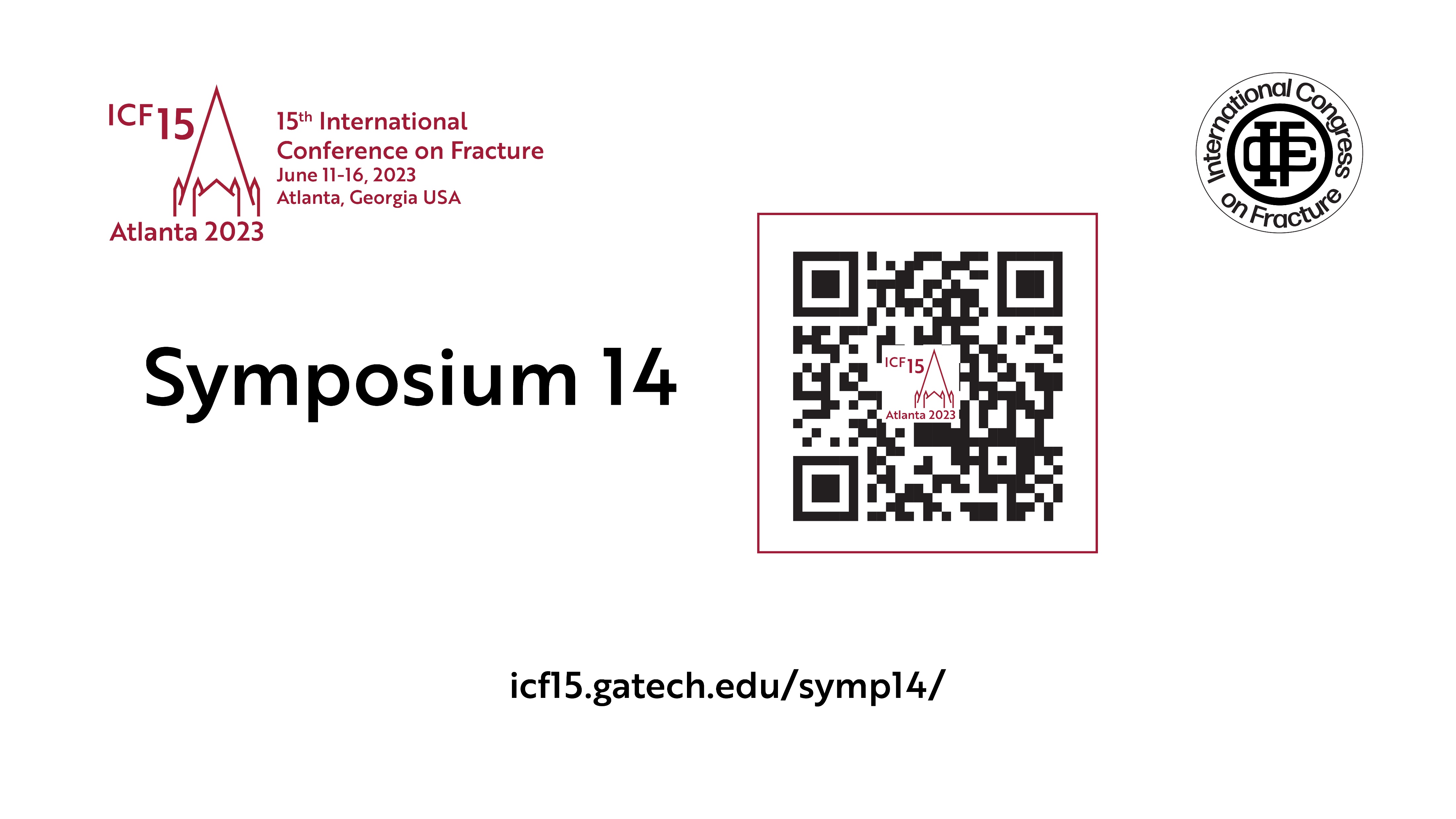 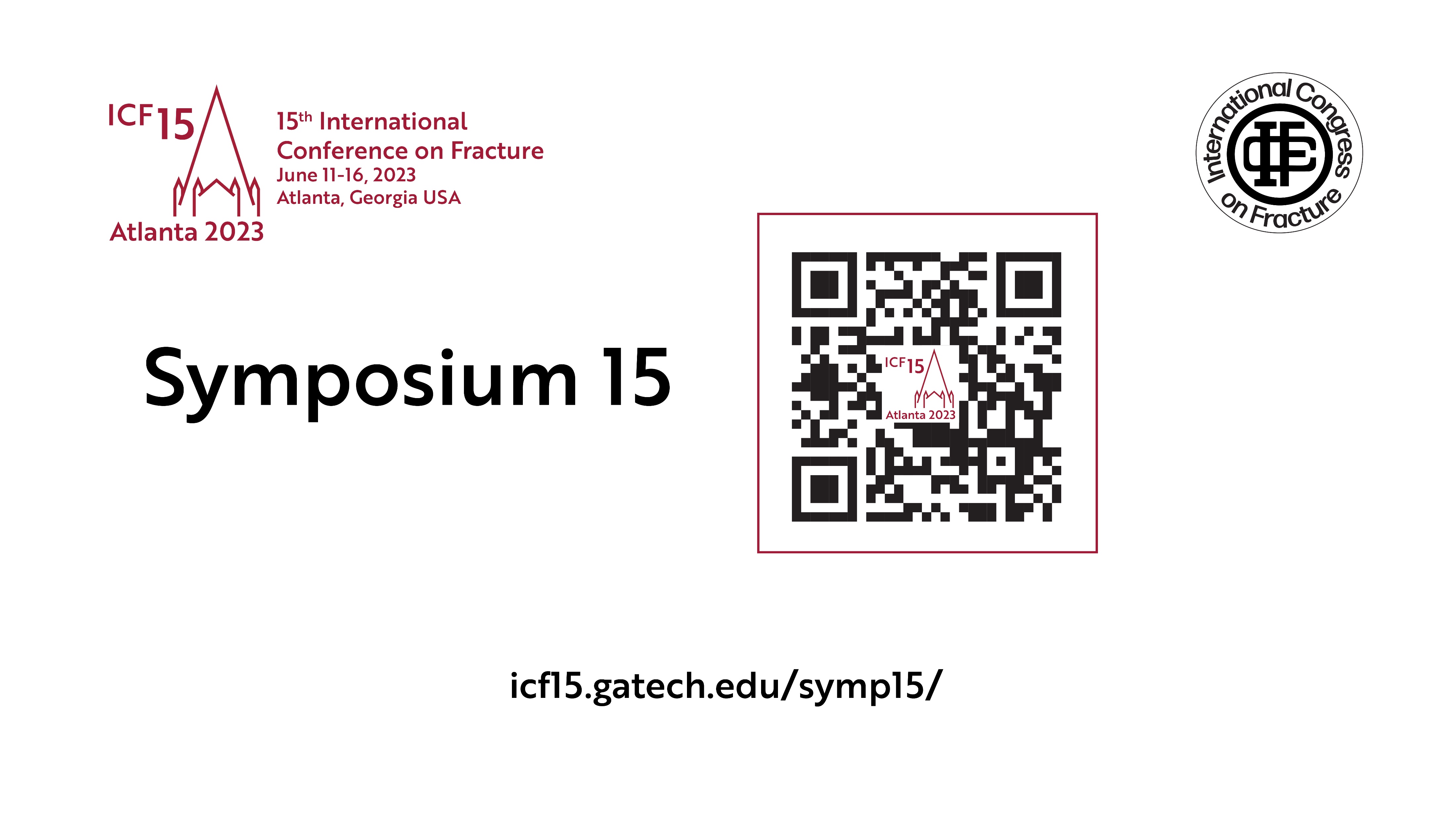 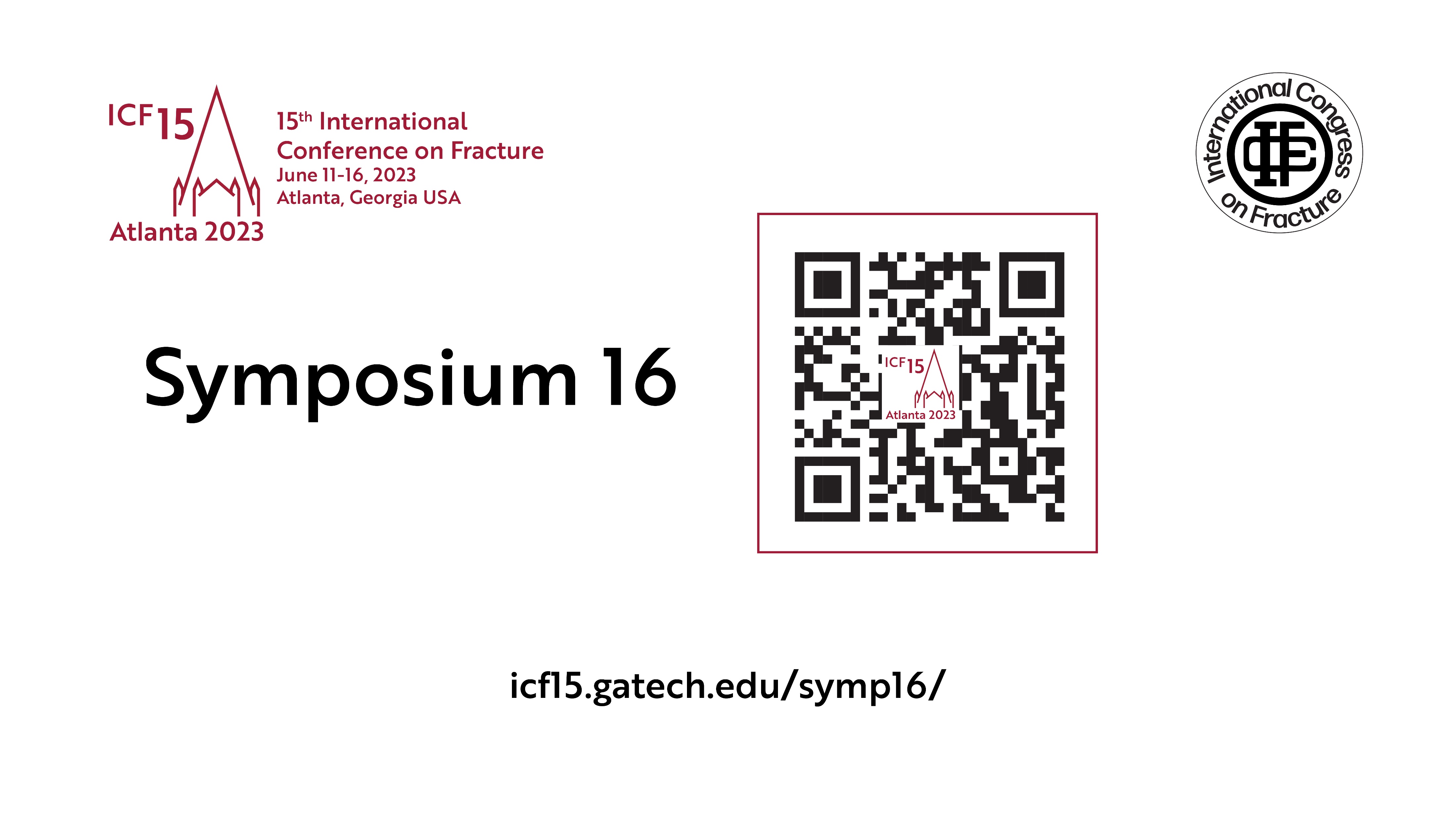 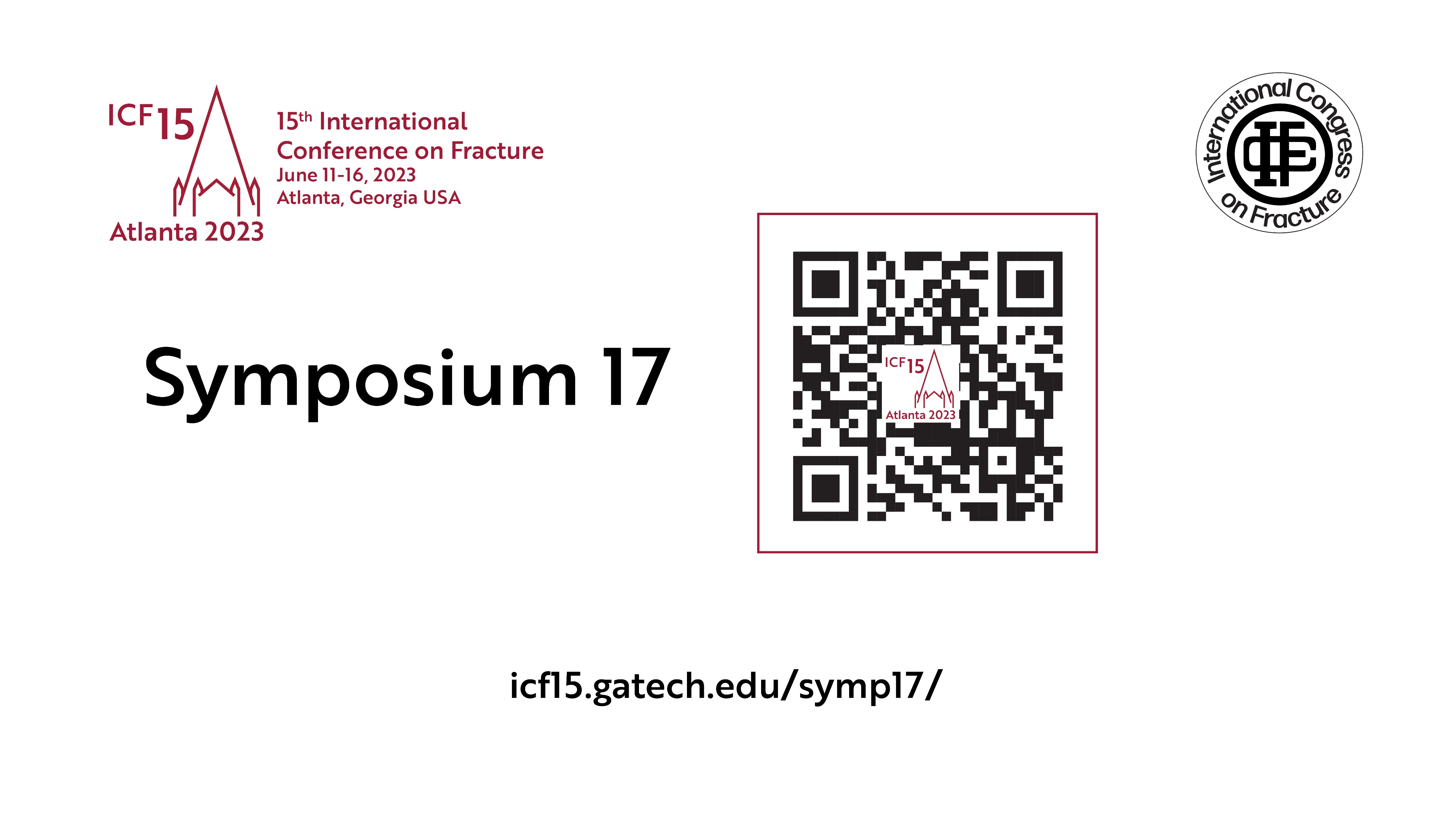 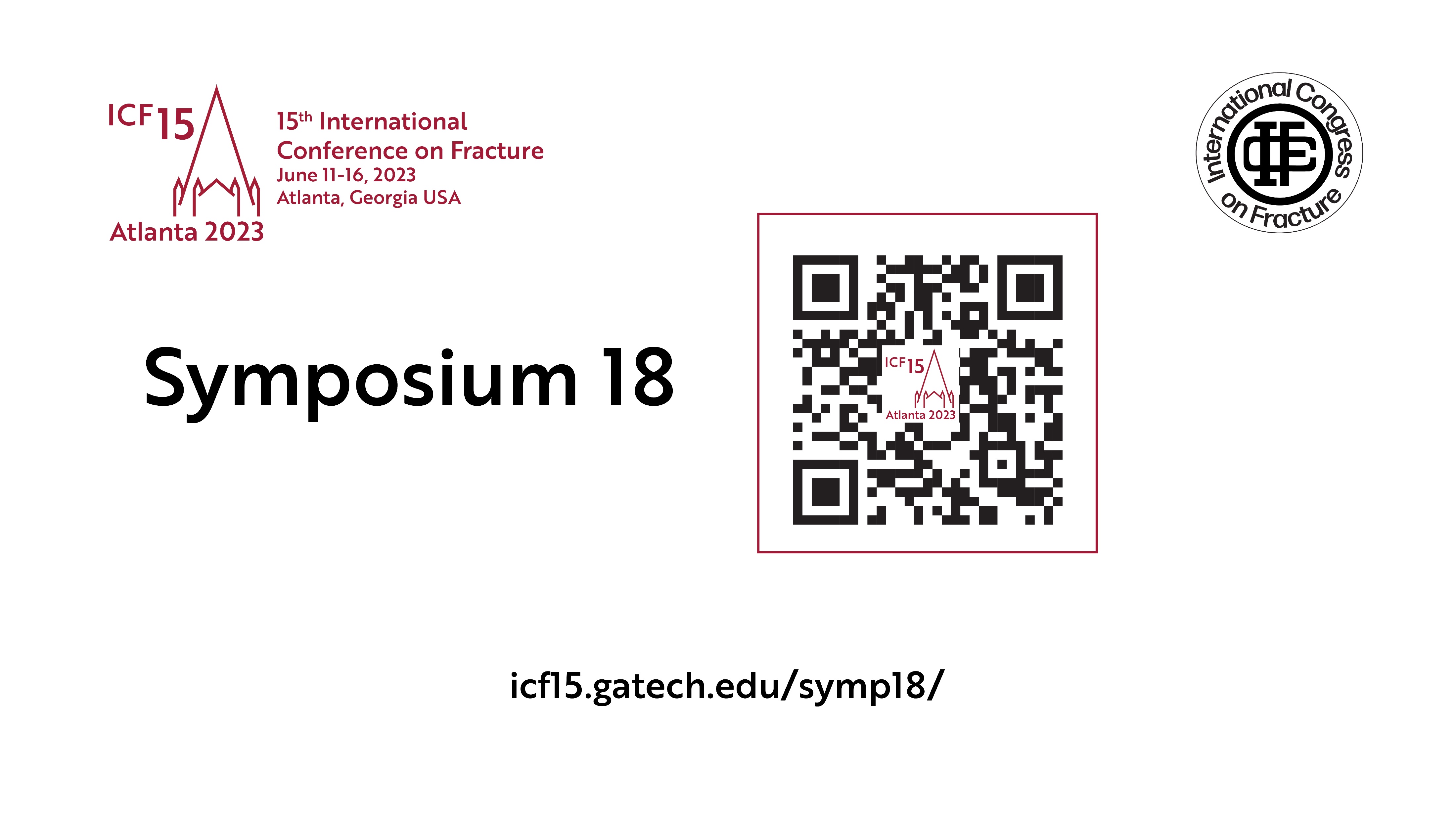 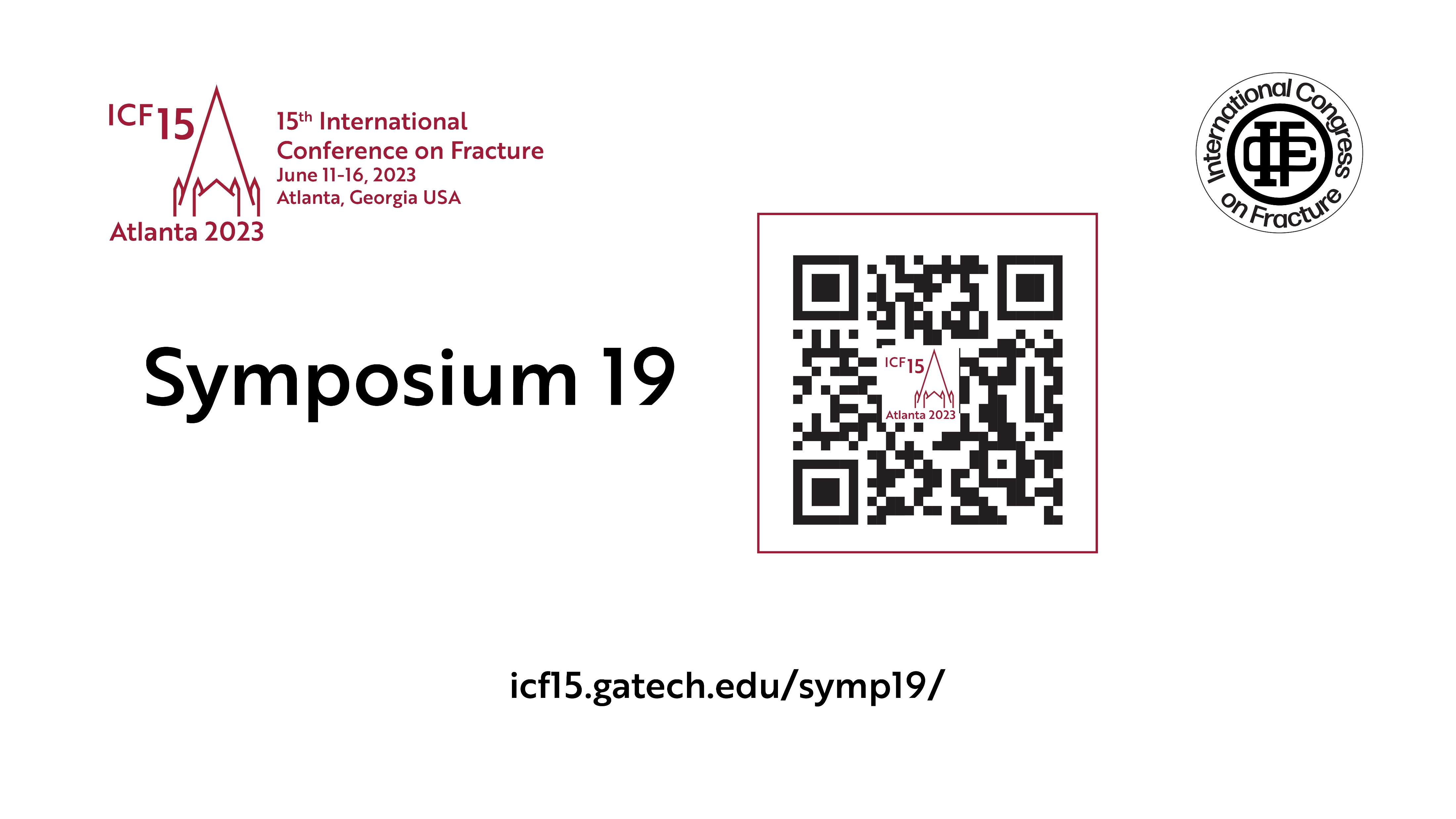 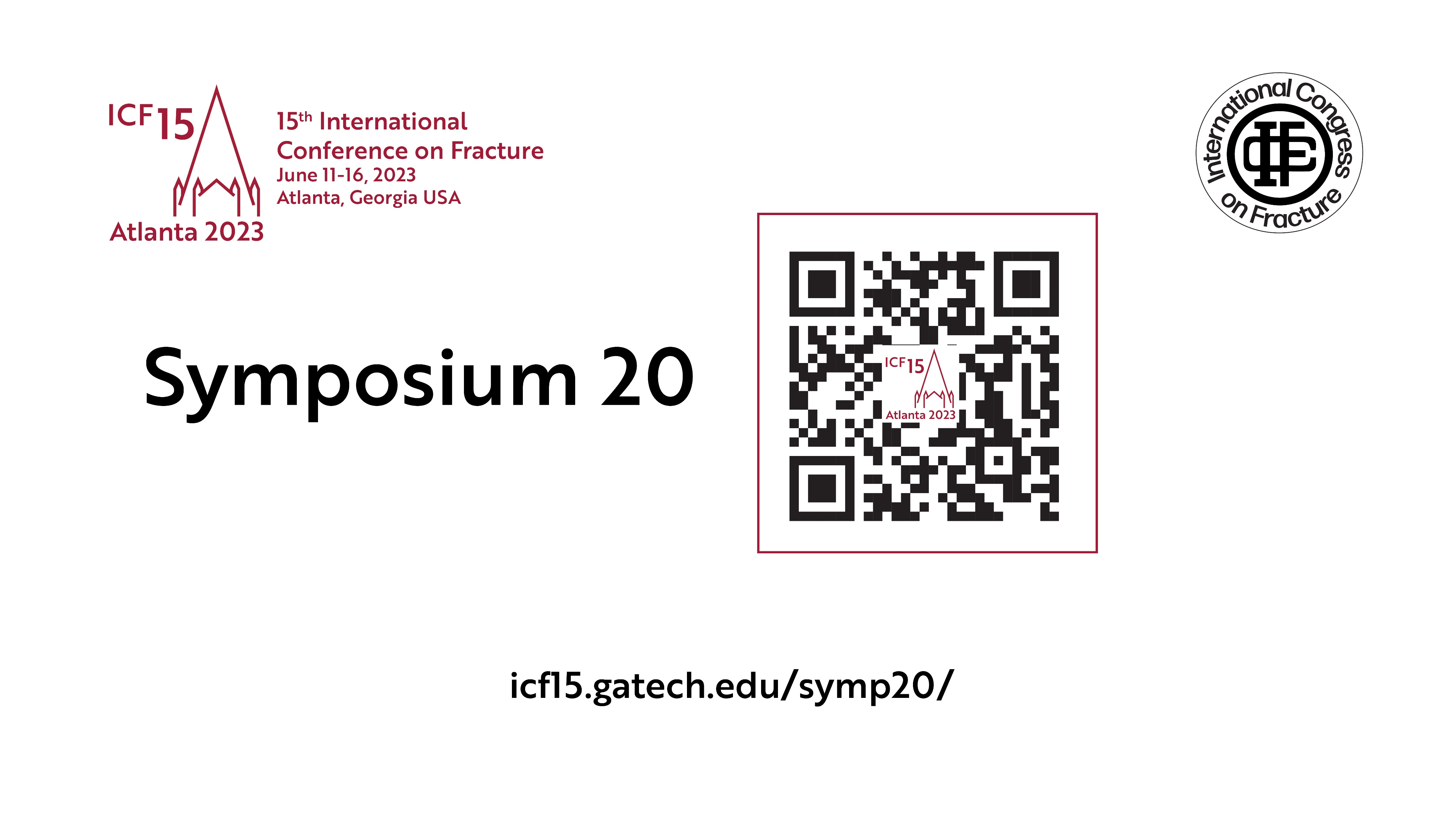 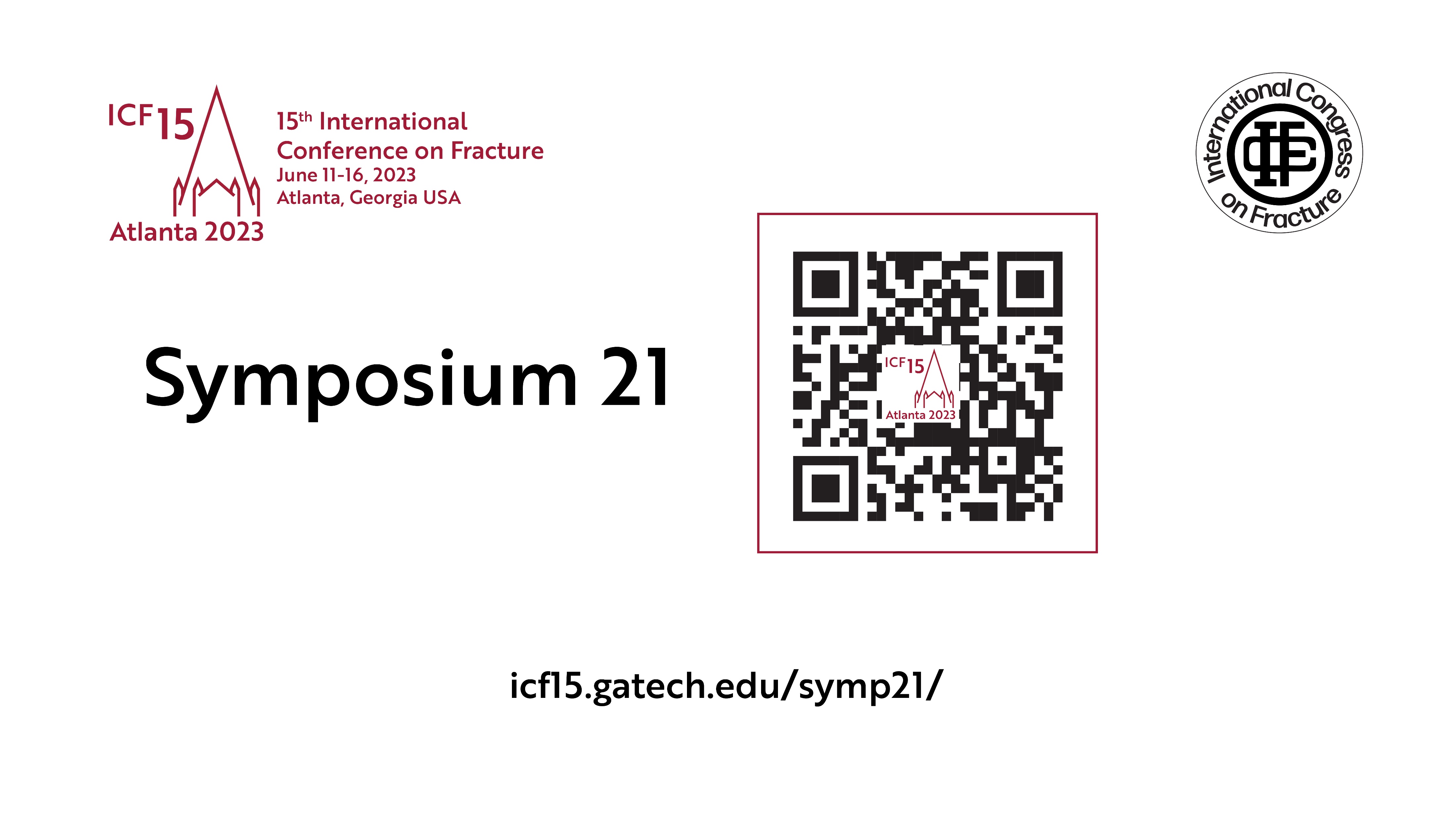 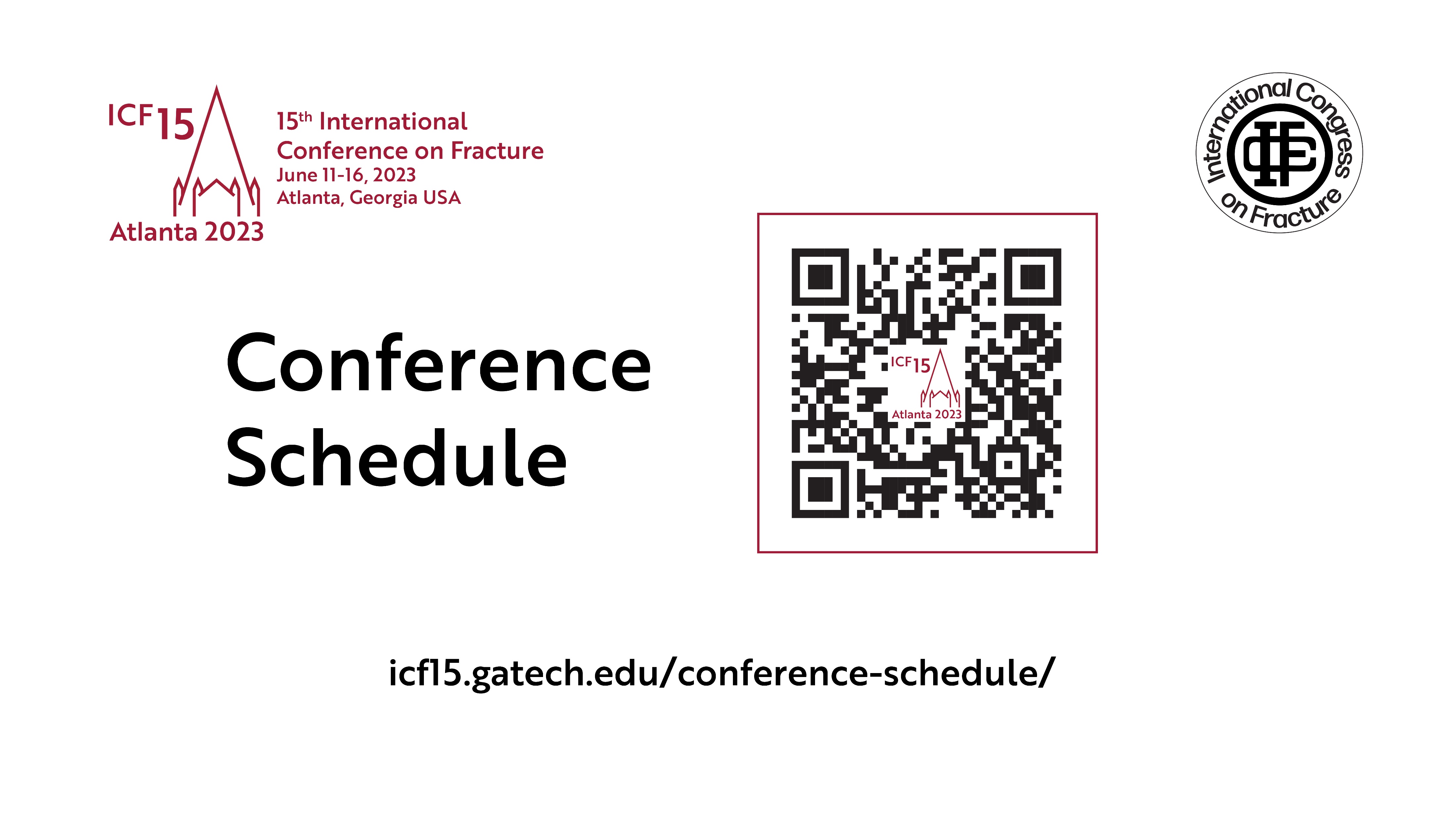 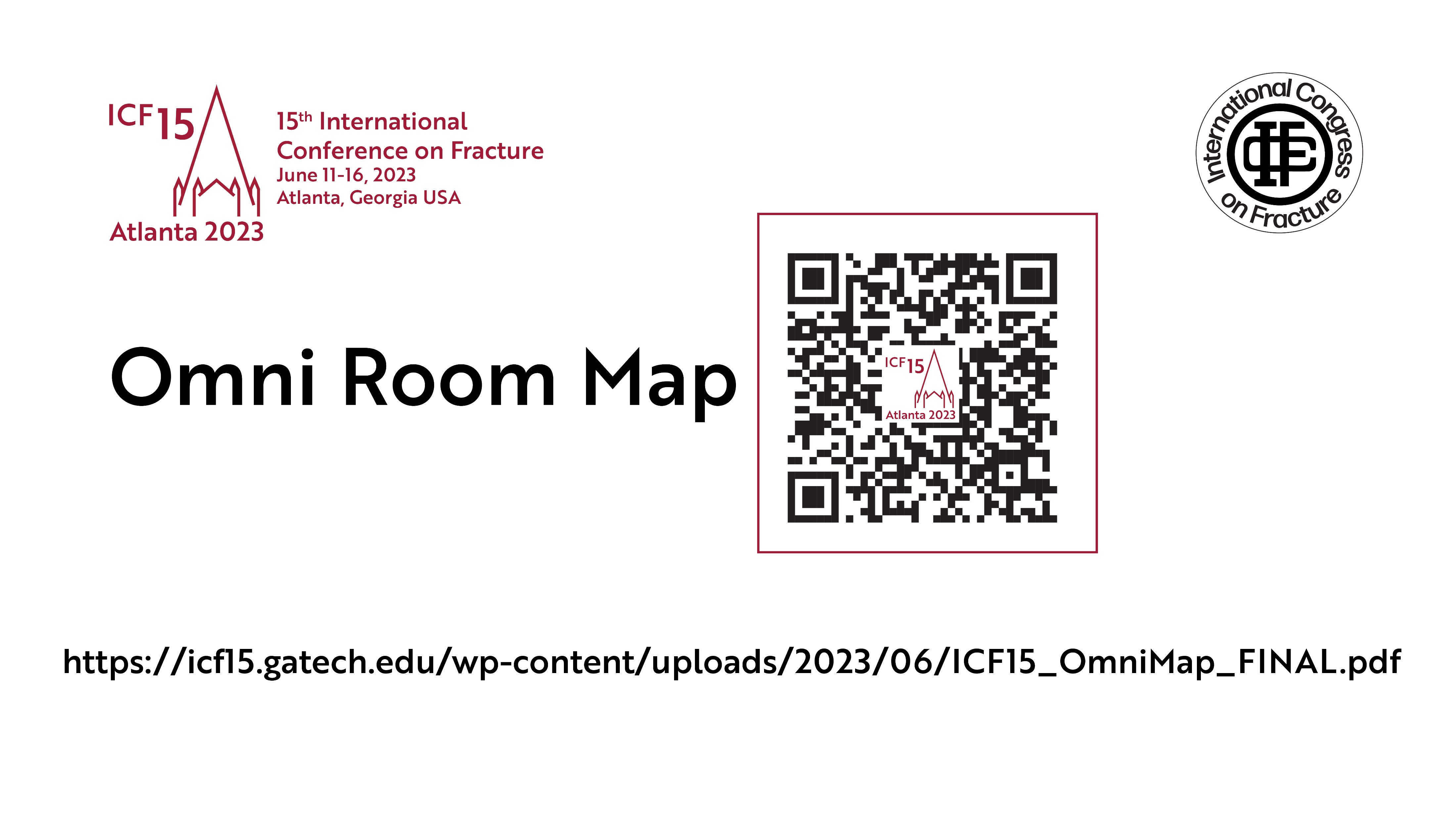 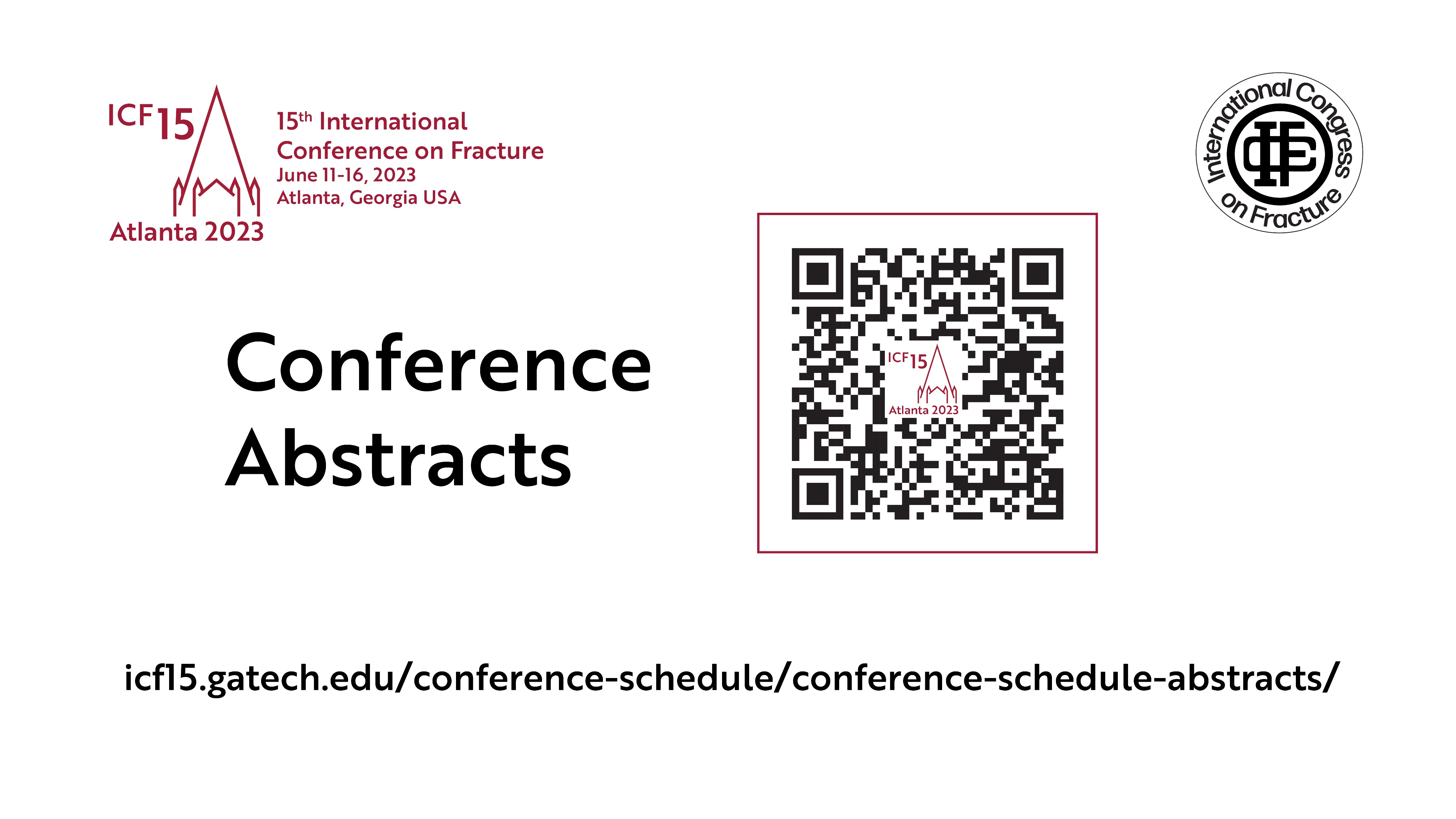 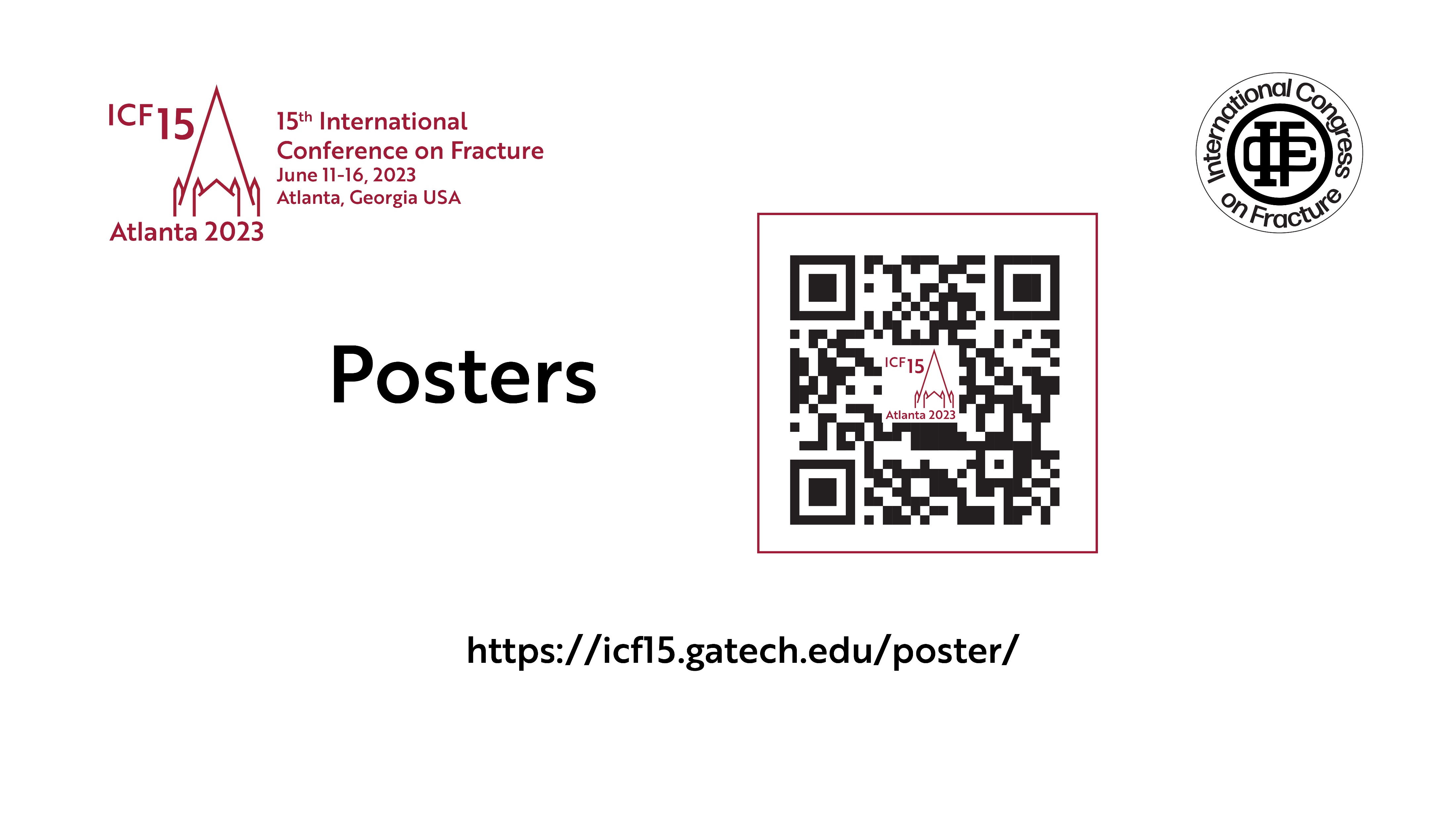